МУНИЦИПАЛЬНОЕ БЮДЖЕТНОЕ ДОШКОЛЬНОЕ ОБРАЗОВАТЕЛЬНОЕУЧРЕЖДЕНИЕ ДЕТСКИЙ САД № 25 « ЗОЛОТАЯ РЫБКА»МУНИЦИПАЛЬНОГО ОБРАЗОВАНИЯ ГОРОД-КУРОРТ ГЕЛЕНДЖИК
Тема: «Интерактивные формы работы с родителями по формированию основ здорового образа жизни у детей старшего дошкольного возраста»
Из опыта работы по проекту: «Социальное партнерство семьи и дошкольного образовательного учреждения по формированию основ здорового образа жизни у детей»
Воспитатель: 1 категории
Аюпова Ирина Георгиевна
Триединый союз
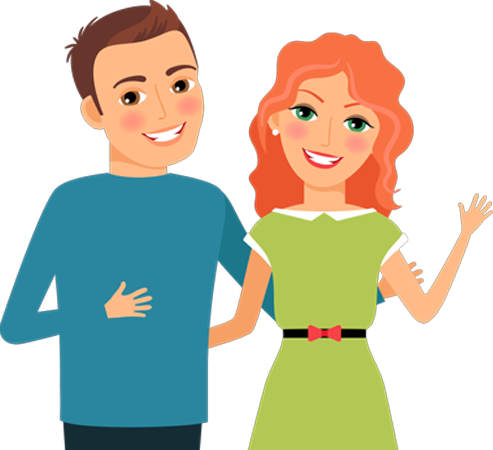 родители
педагоги
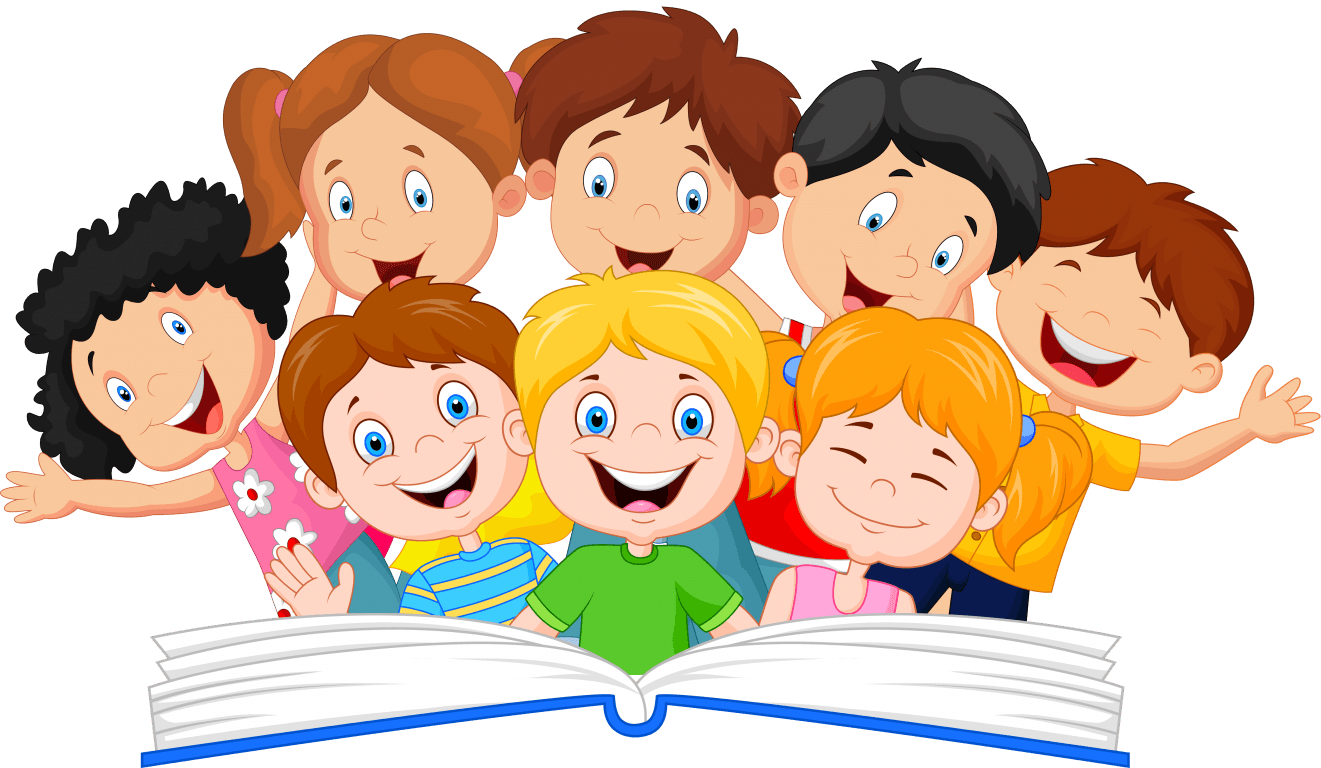 дети
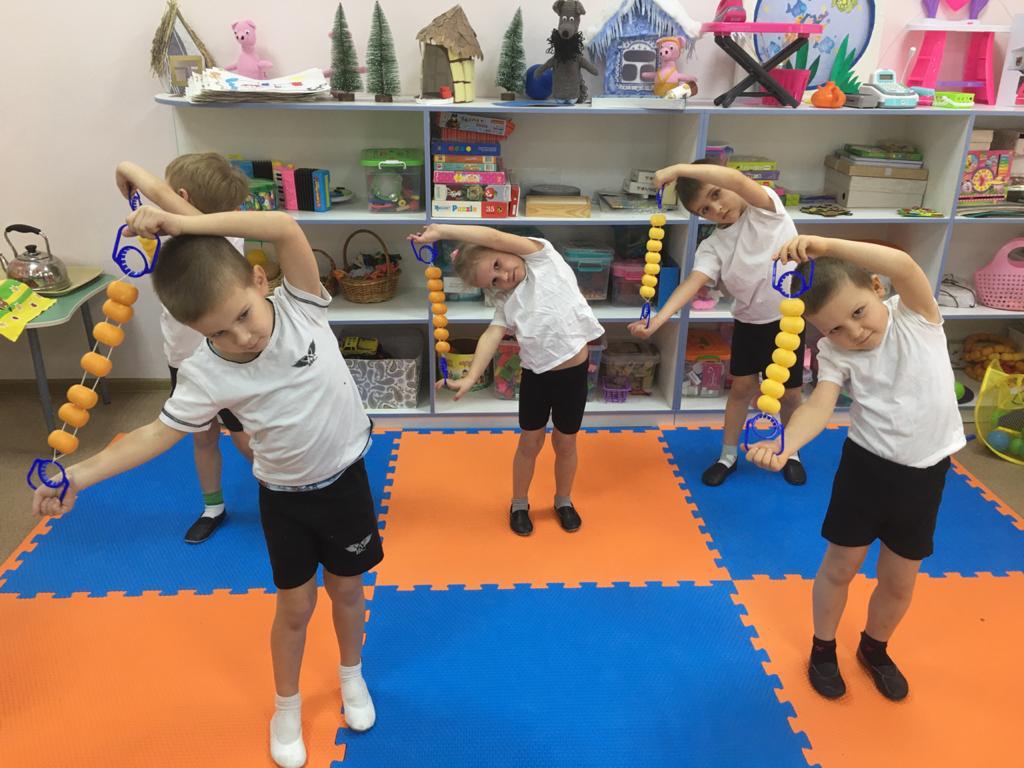 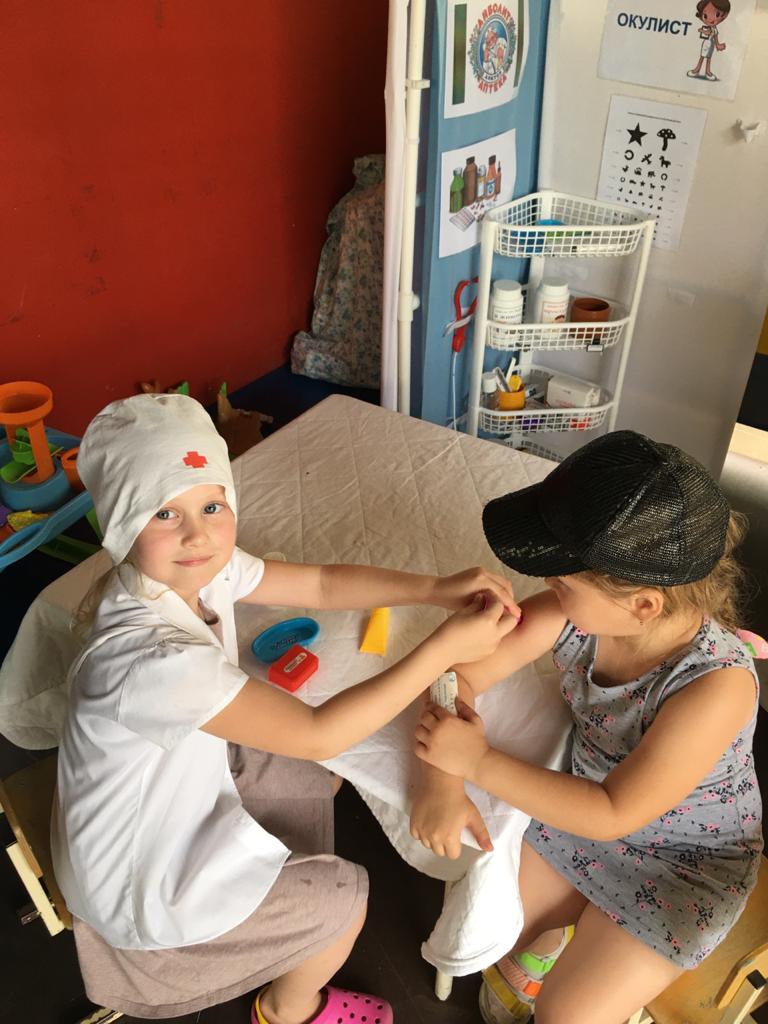 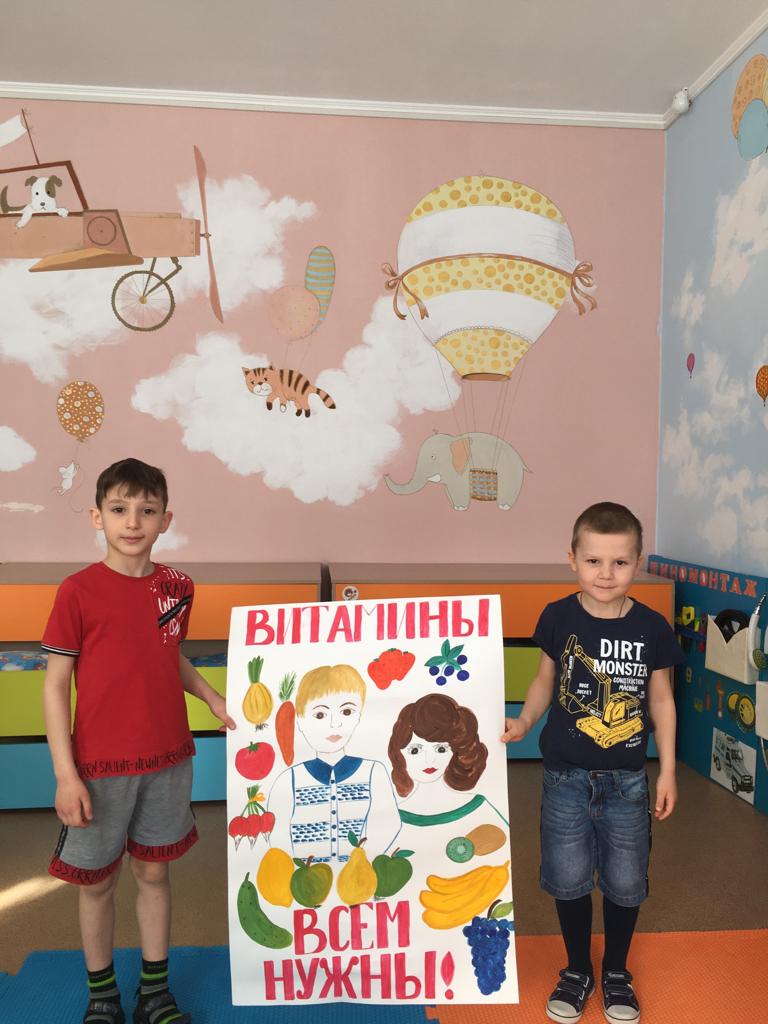 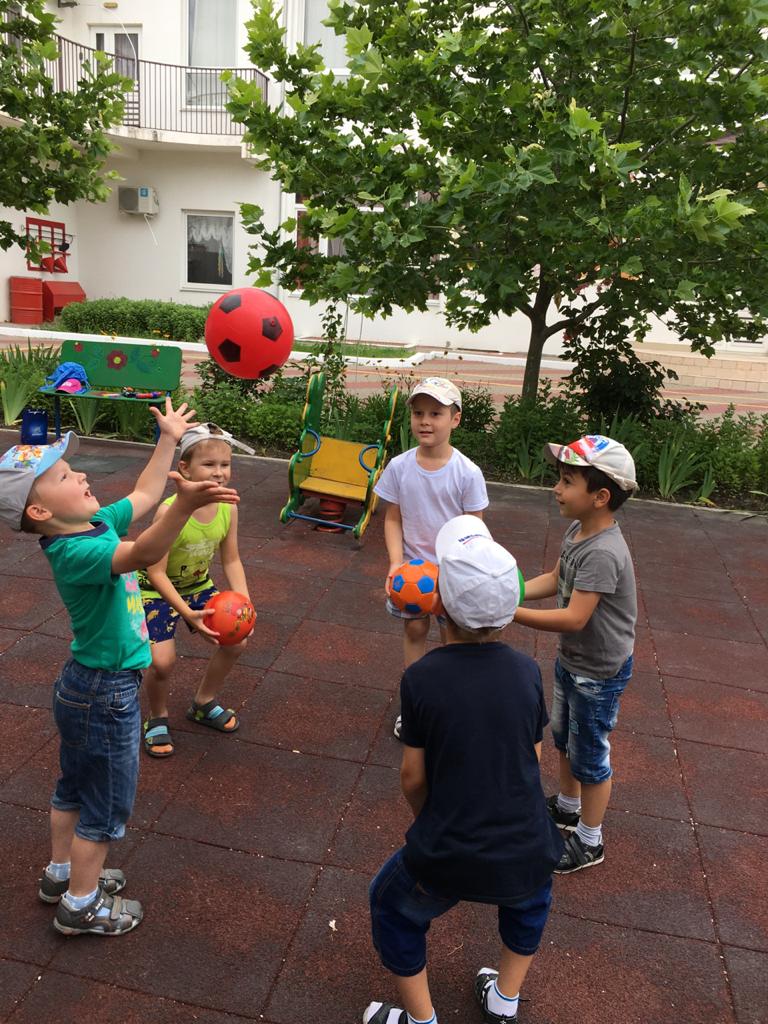 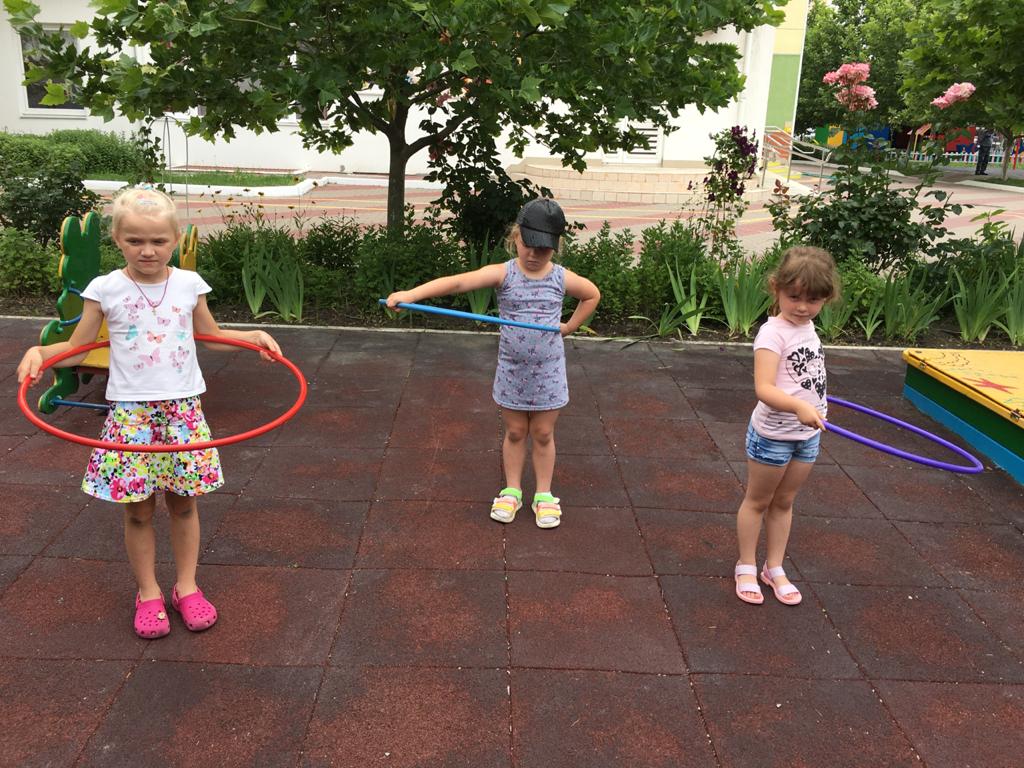 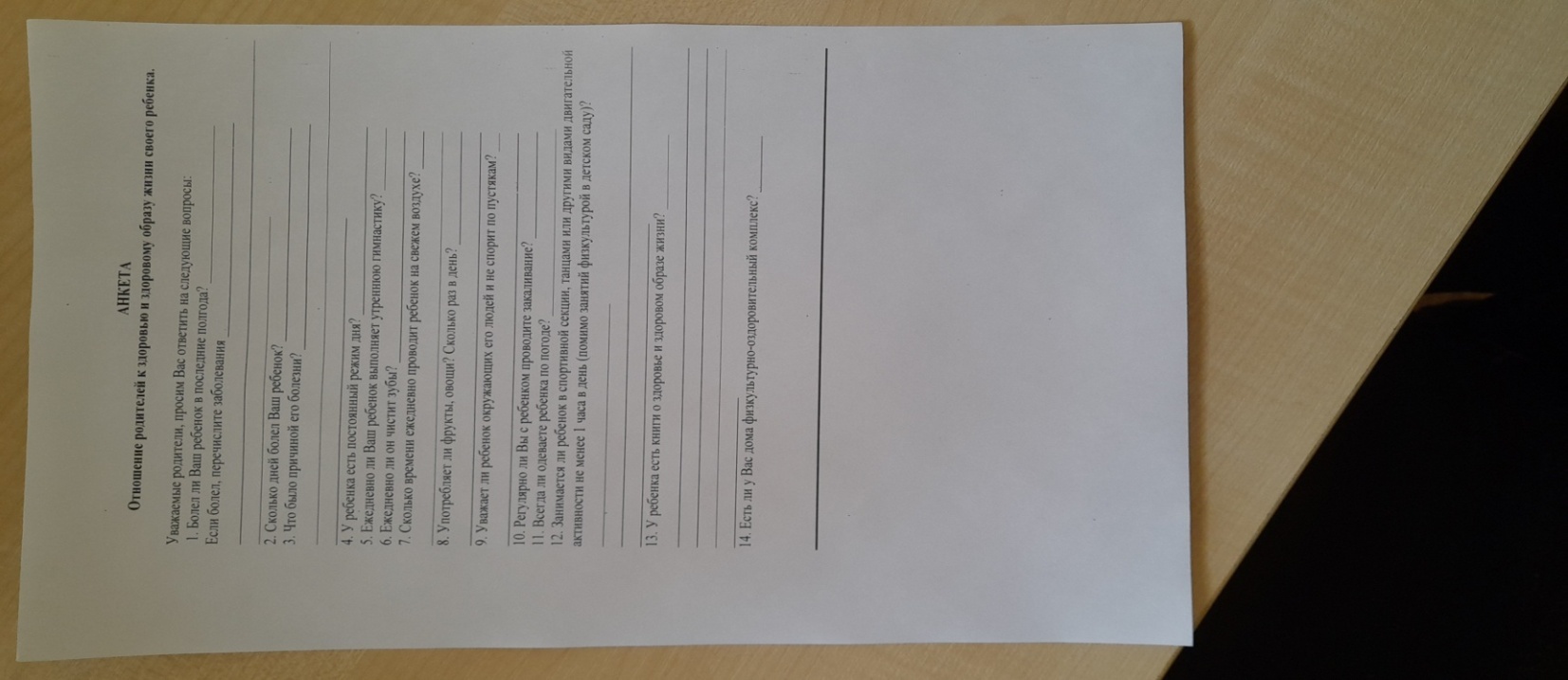 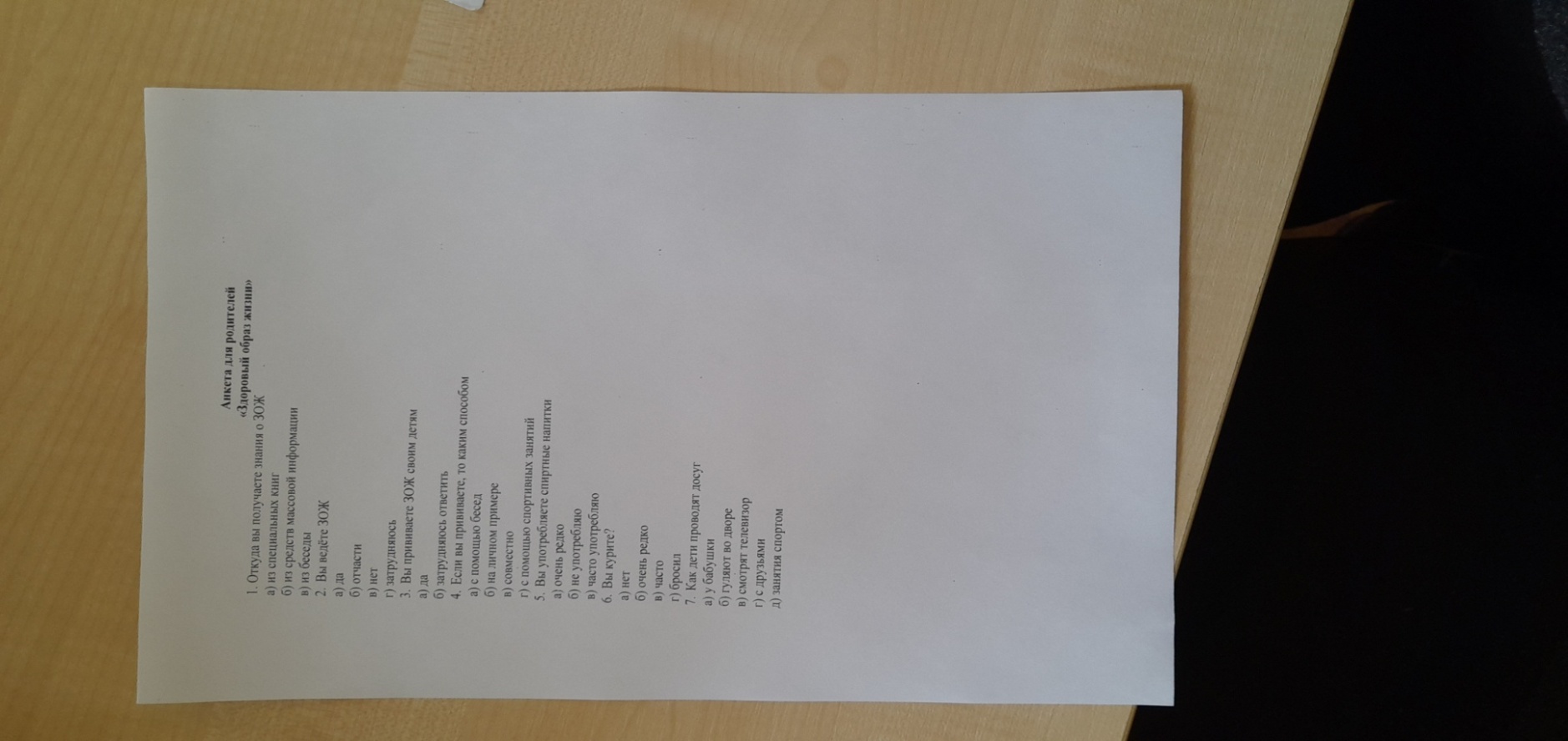 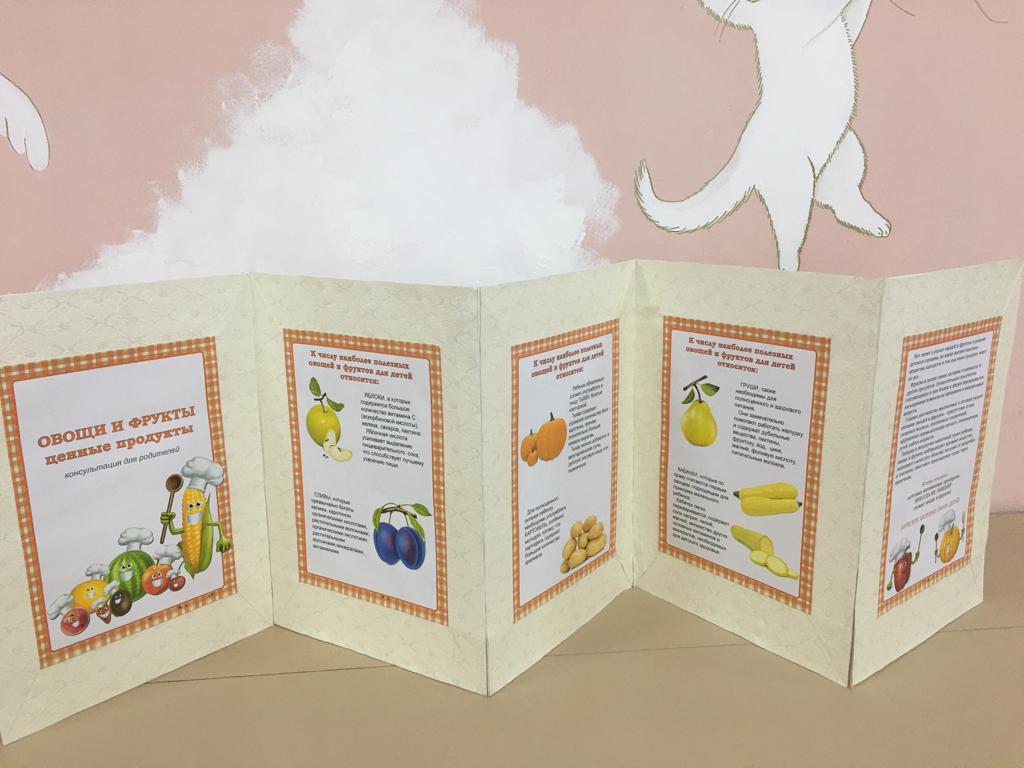 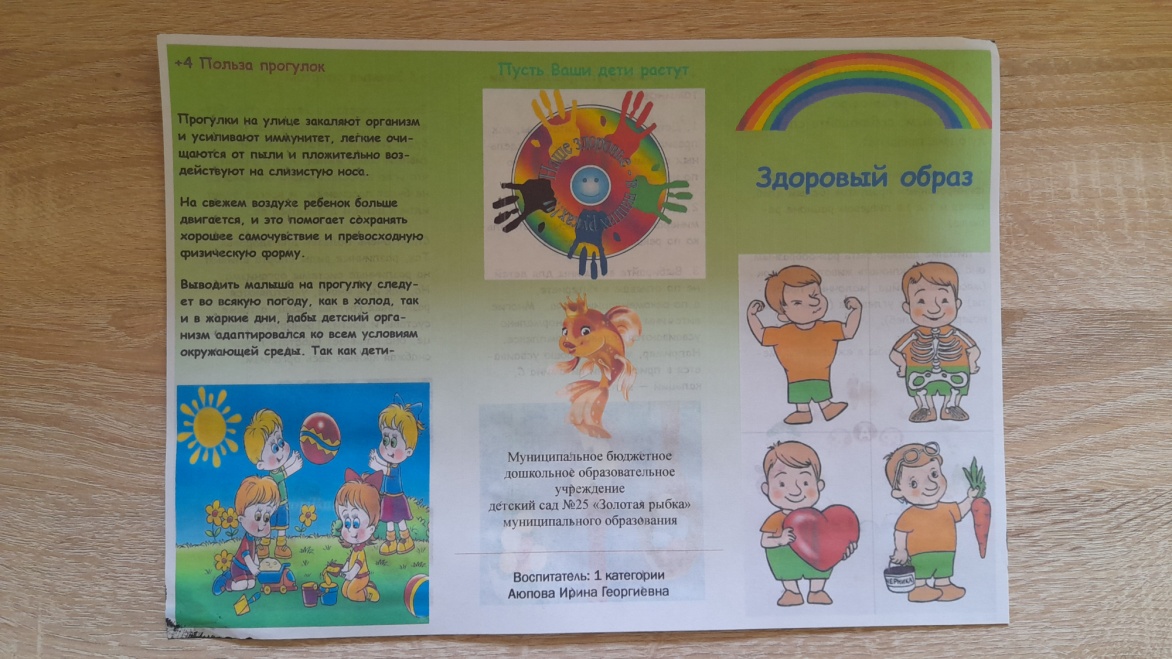 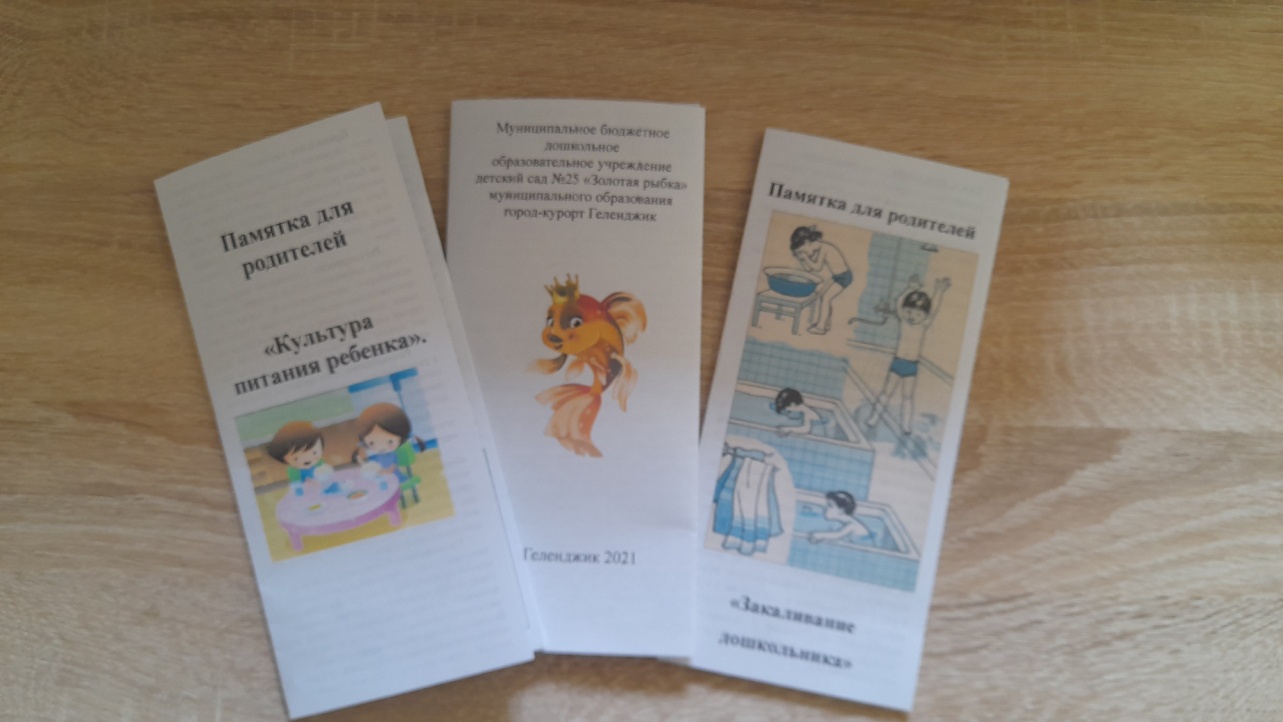 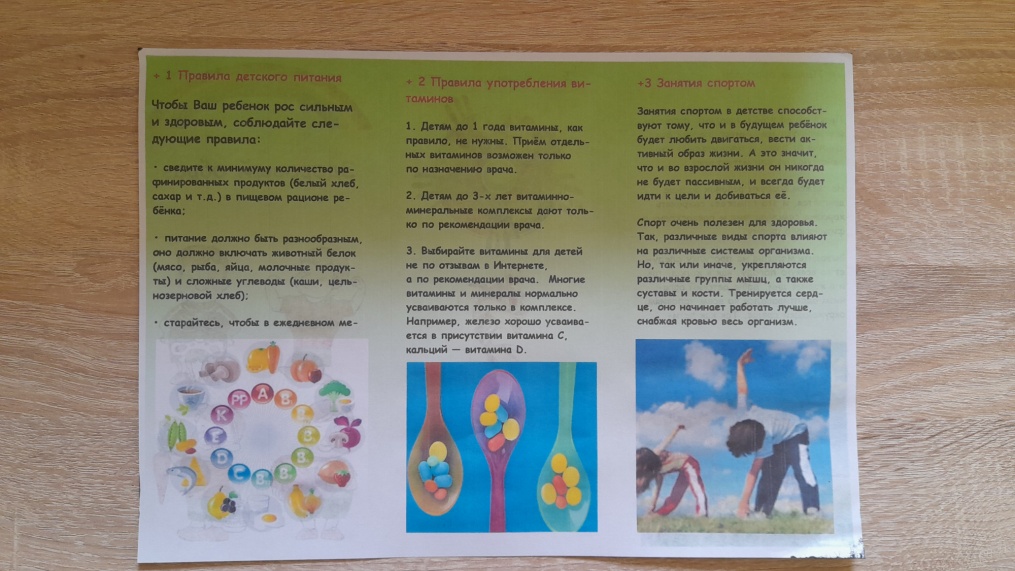 Интерактивные формы
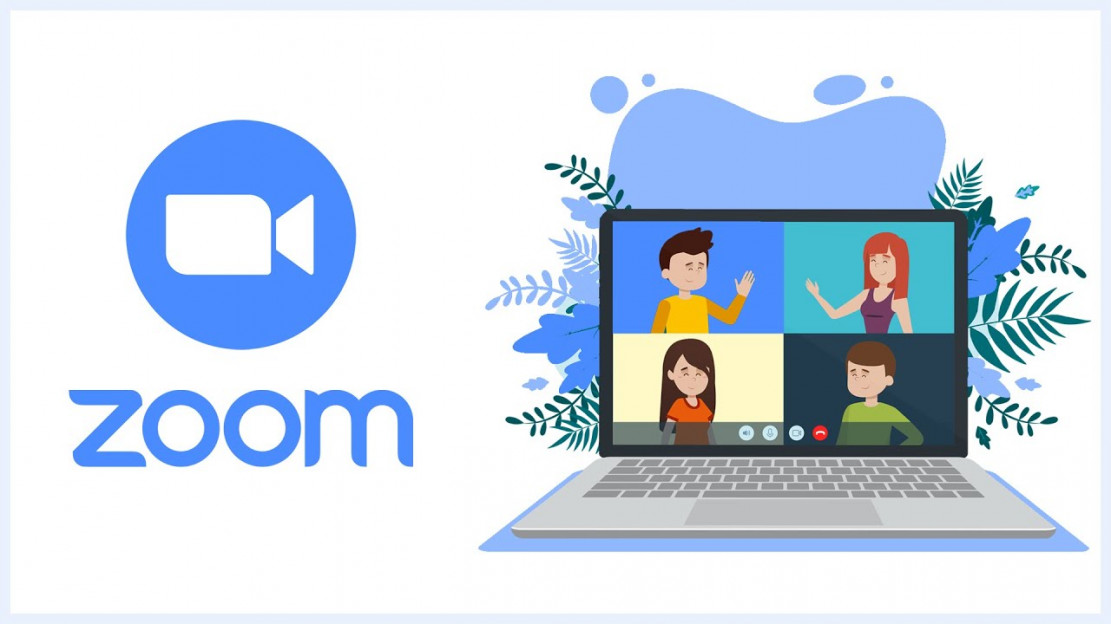 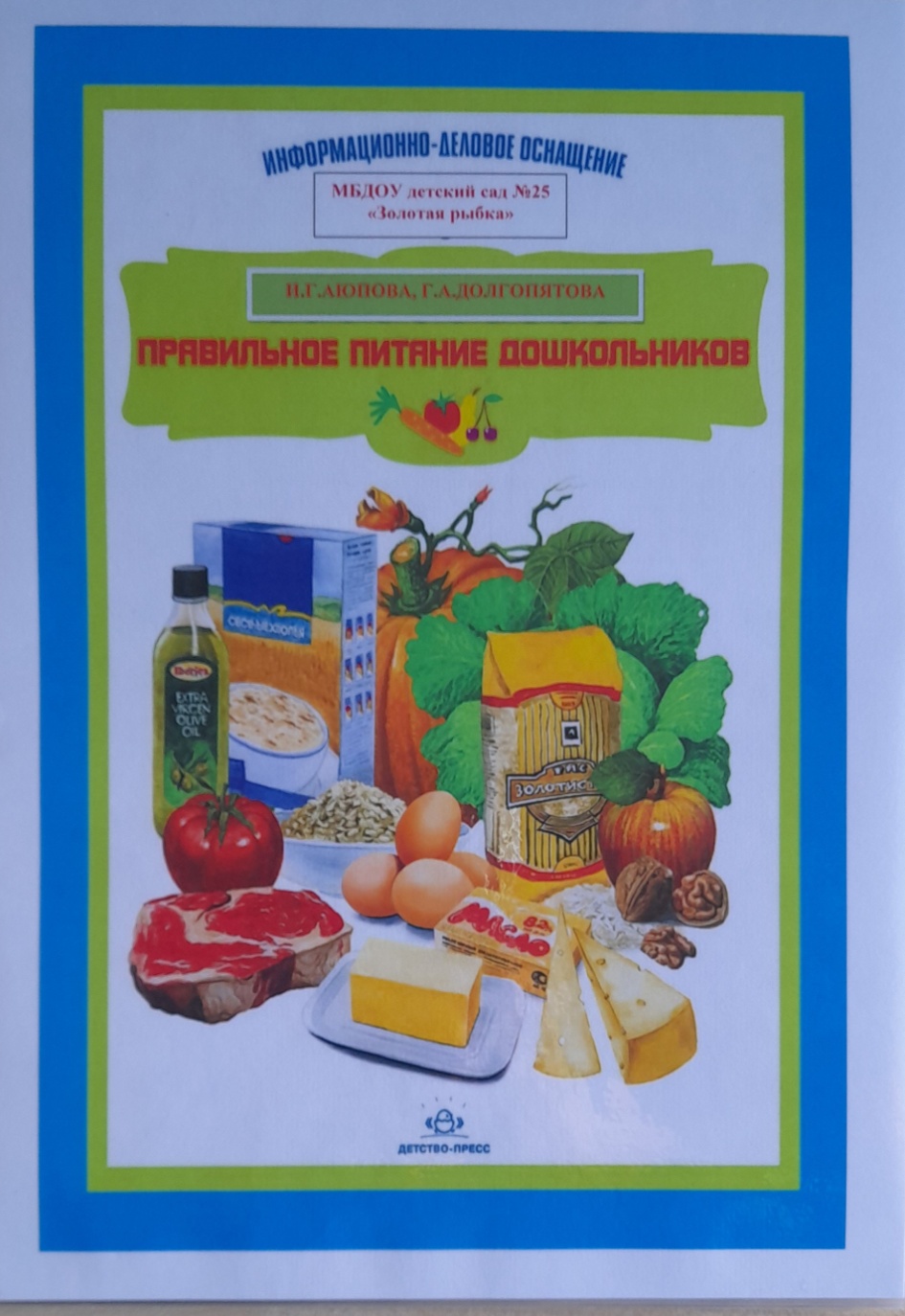 https://cloud.mail.ru/public/jHYq/ajUJm4u9s
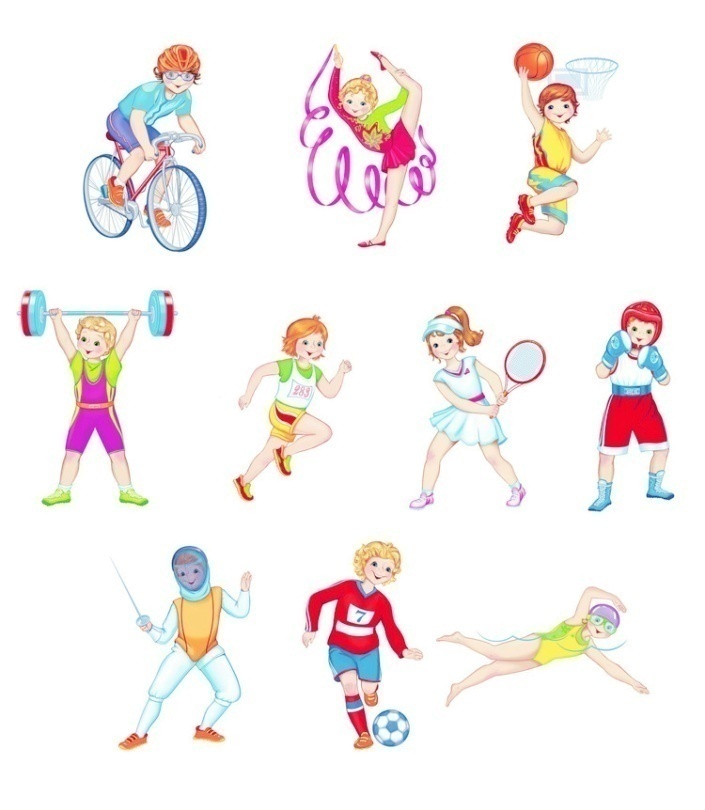 Книга рецептов
https://rutube.ru/video/b2791cea7659958429c54352bc656a77/
Видео рассказы детей 
«Любимый вид спорта»
КРИТЕРИИ УРОВНЕЙ СФОРМИРОВАННОСТИ ЗДОРОВОГО ОБРАЗА ЖИЗНИУ ДЕТЕЙ СТАРШЕГО ДОШКОЛЬНОГО ВОЗРАСТА.
представление детей о здоровье как о состоянии человека и о влиянии окружающей среды на здоровье человека;
взаимосвязь здоровья и образа жизни (знание полезных привычек и отношение детей к вредным привычкам);
участие в оздоровительных и закаливающих мероприятиях.
УРОВНИ СФОРМИРОВАННОСТИ ЗДОРОВОГО ОБРАЗА ЖИЗНИУ ДЕТЕЙ СТАРШЕГО ДОШКОЛЬНОГО ВОЗРАСТА
КОЛИЧЕСТВЕННЫЕ РЕЗУЛЬТАТЫ  УРОВНЯ СФОРМИРОВАННОСТИ ЗДОРОВОГО ОБРАЗА ЖИЗНИ У ДЕТЕЙ
СРАВНИТЕЛЬНЫЕ КОЛИЧЕСТВЕННЫЕ РЕЗУЛЬТАТЫ  УРОВНЯ СФОРМИРОВАННОСТИ ЗДОРОВОГО ОБРАЗА ЖИЗНИ У ДЕТЕЙ
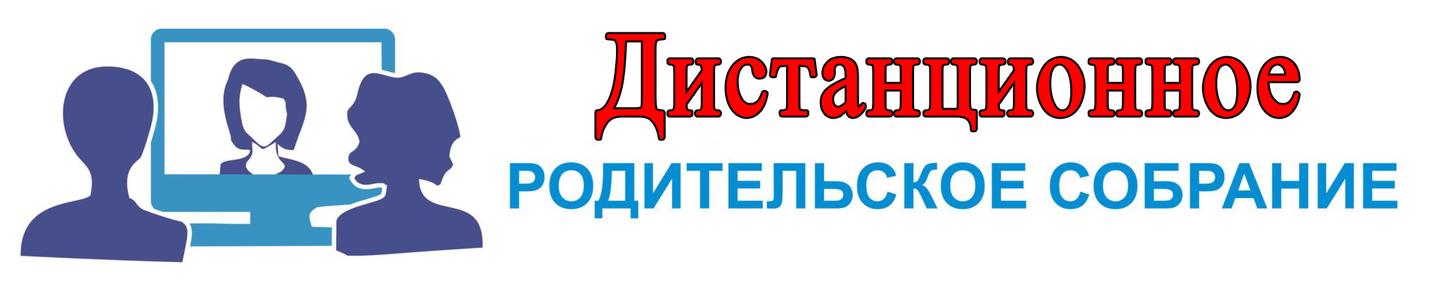 https://rutube.ru/video/c995dc2da6ec1990b8a47118b2689284/
СПАСИБО ЗА ВНИМАНИЕ!
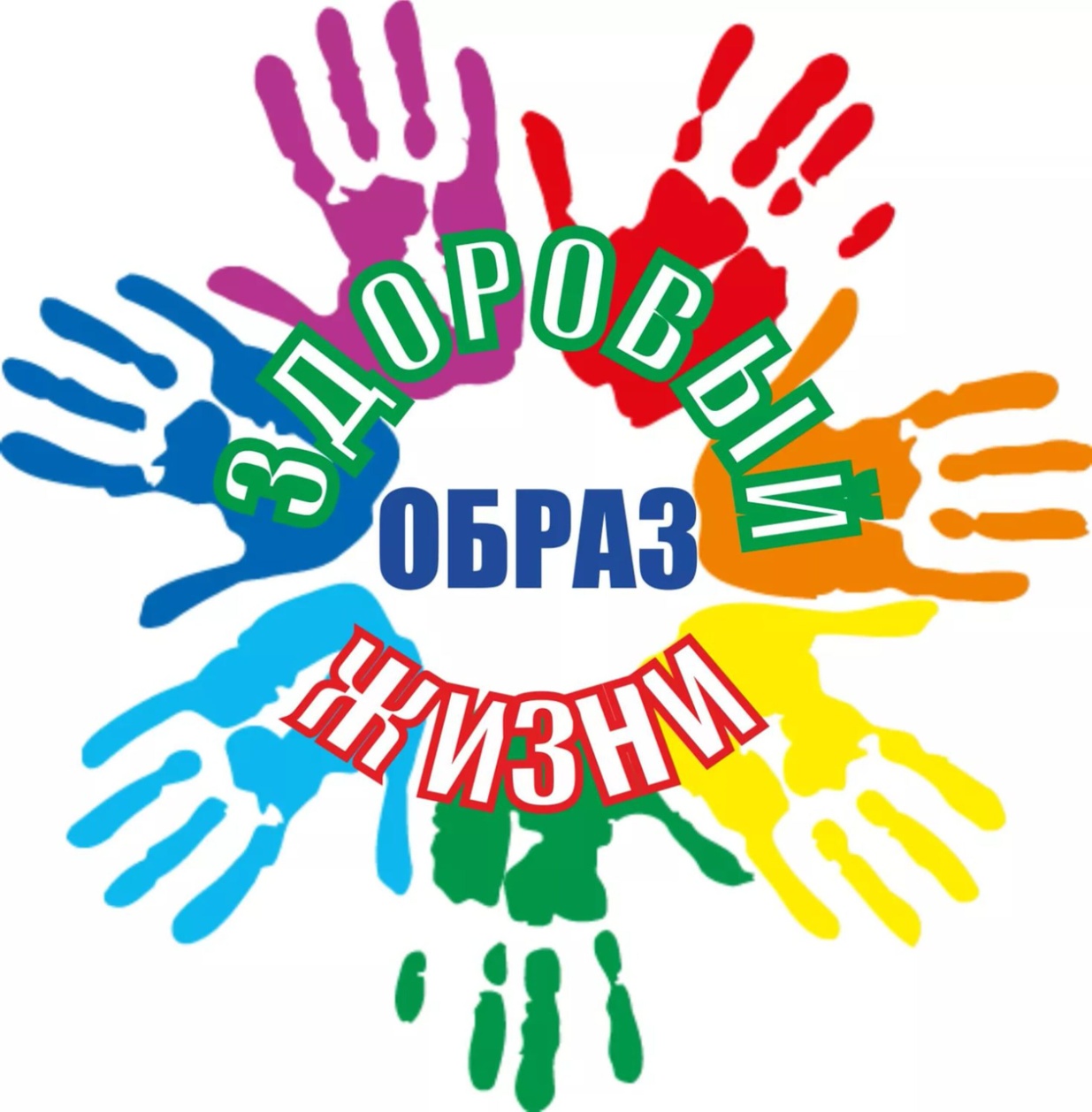